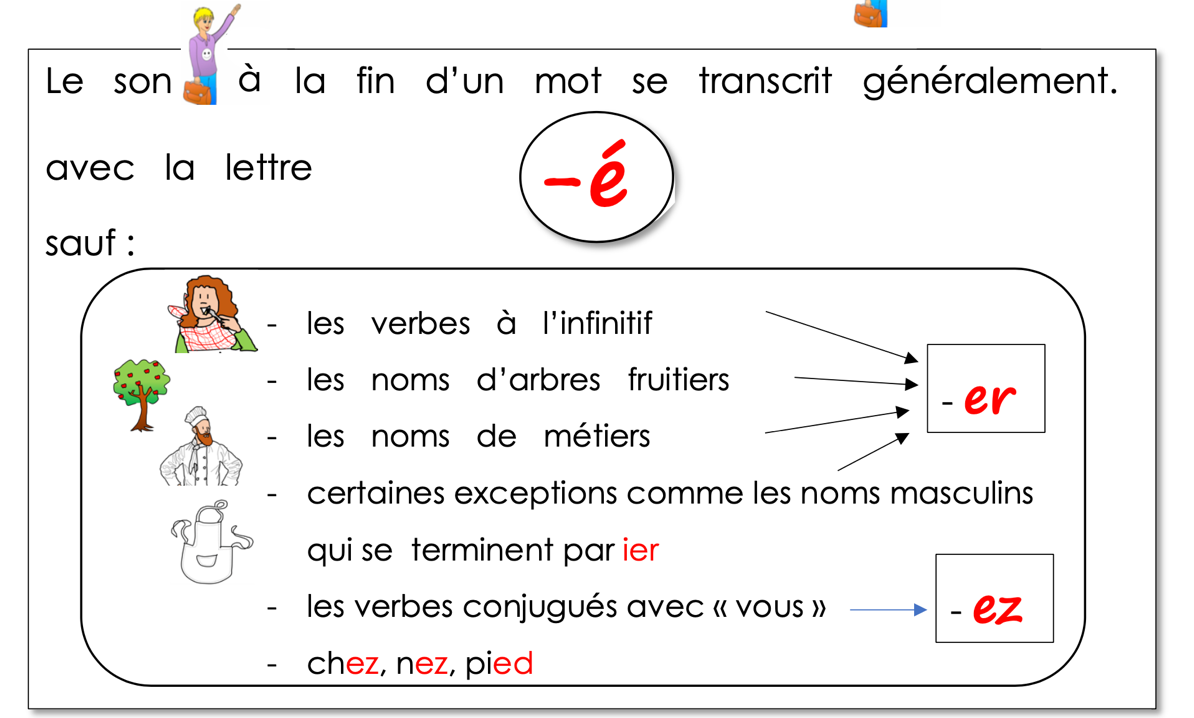 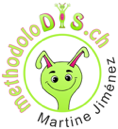 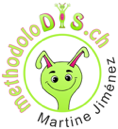 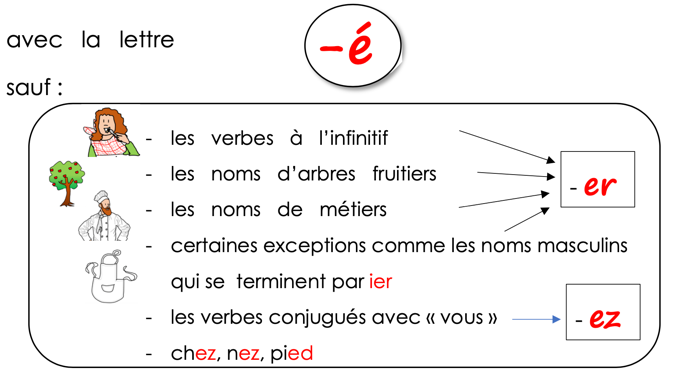 Le carr
é
Le côt
é
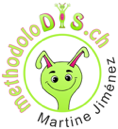 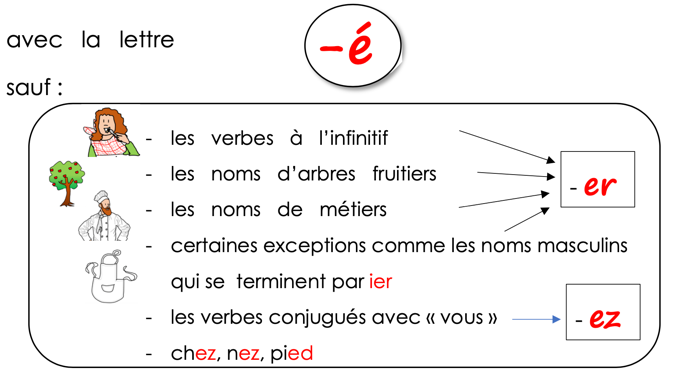 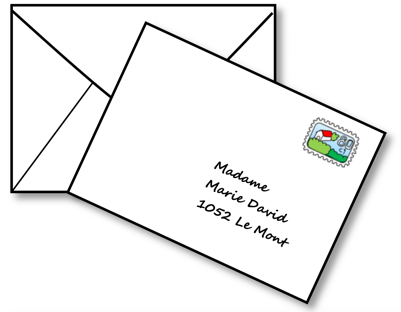 Le courr
ier
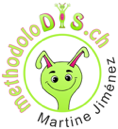 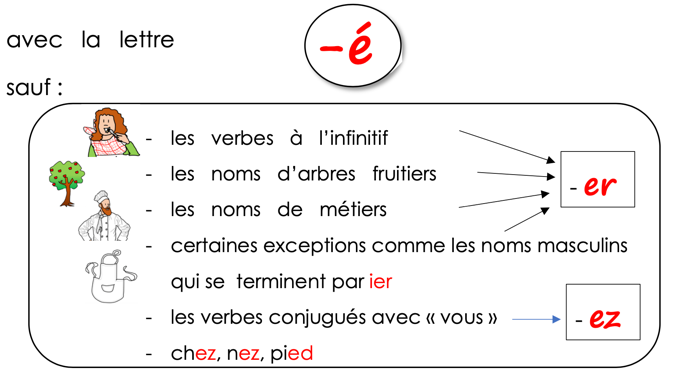 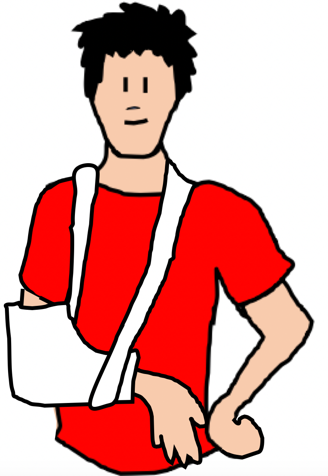 é
Le   bless
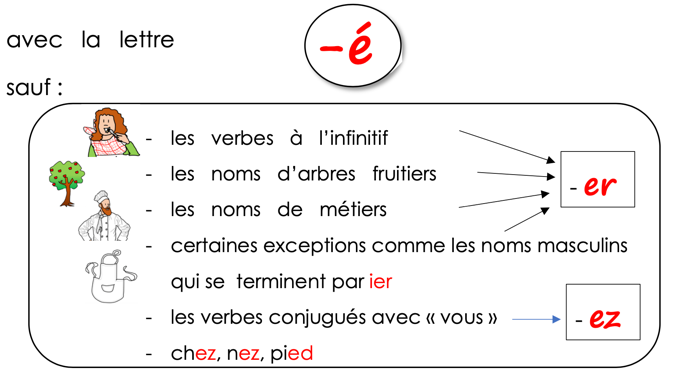 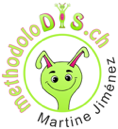 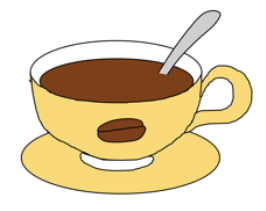 Un caf
é
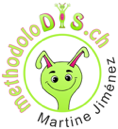 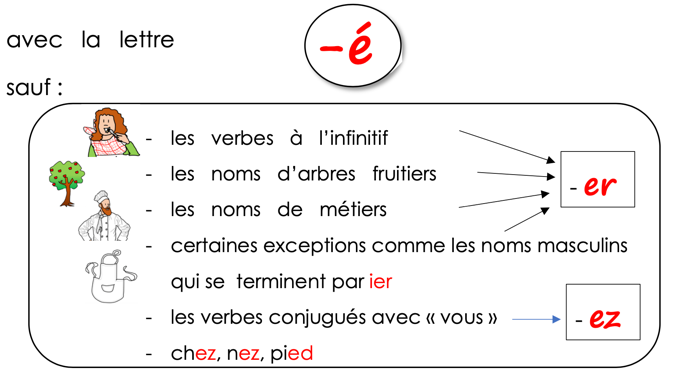 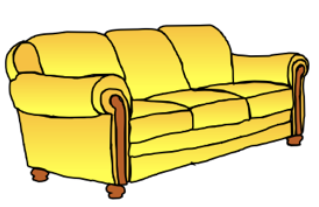 Un canap
é
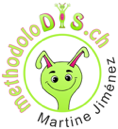 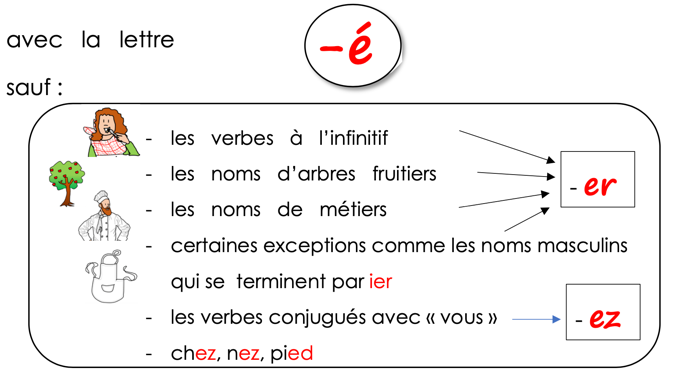 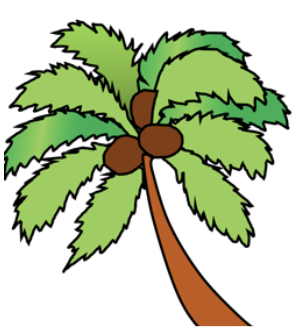 Un cocoti
er
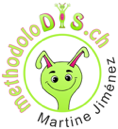 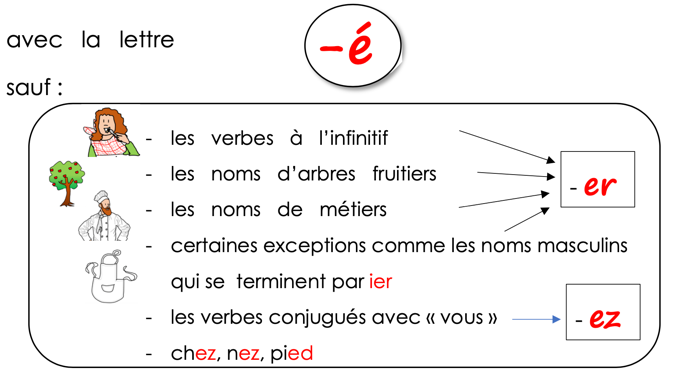 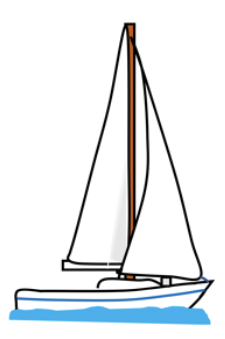 Un voil
ier
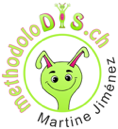 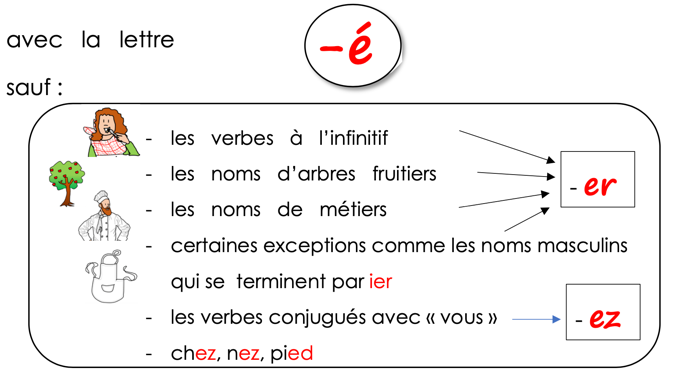 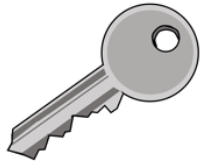 Une cl
é
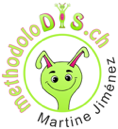 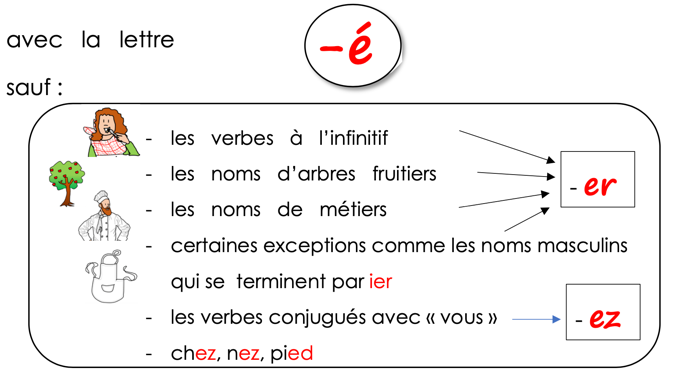 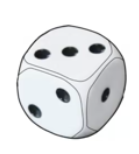 Un d
é
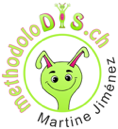 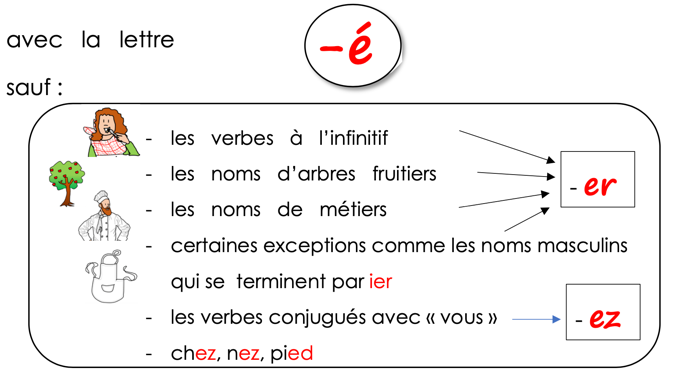 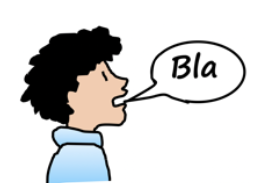 parl
er
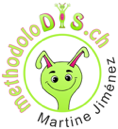 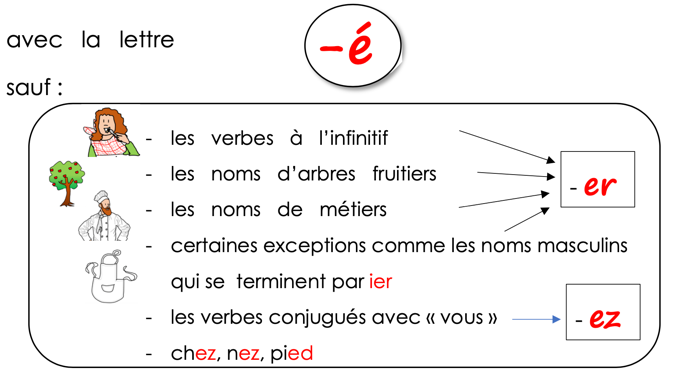 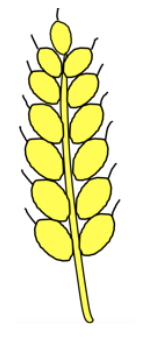 du  bl
é
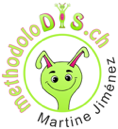 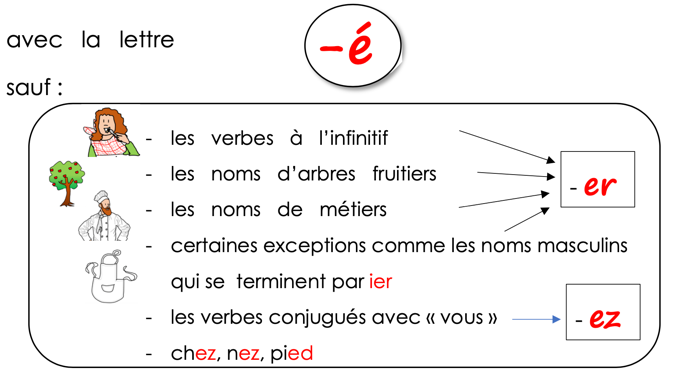 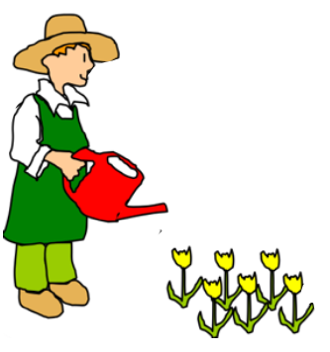 er
Un jardini
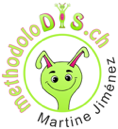 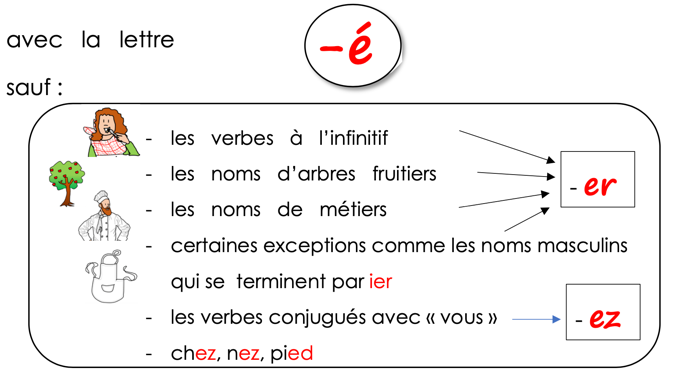 malgr
é
Les arbres fruitiers se terminent par er
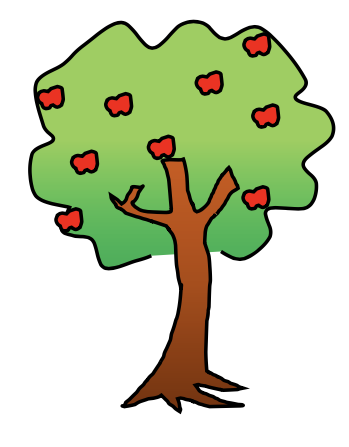 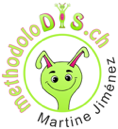 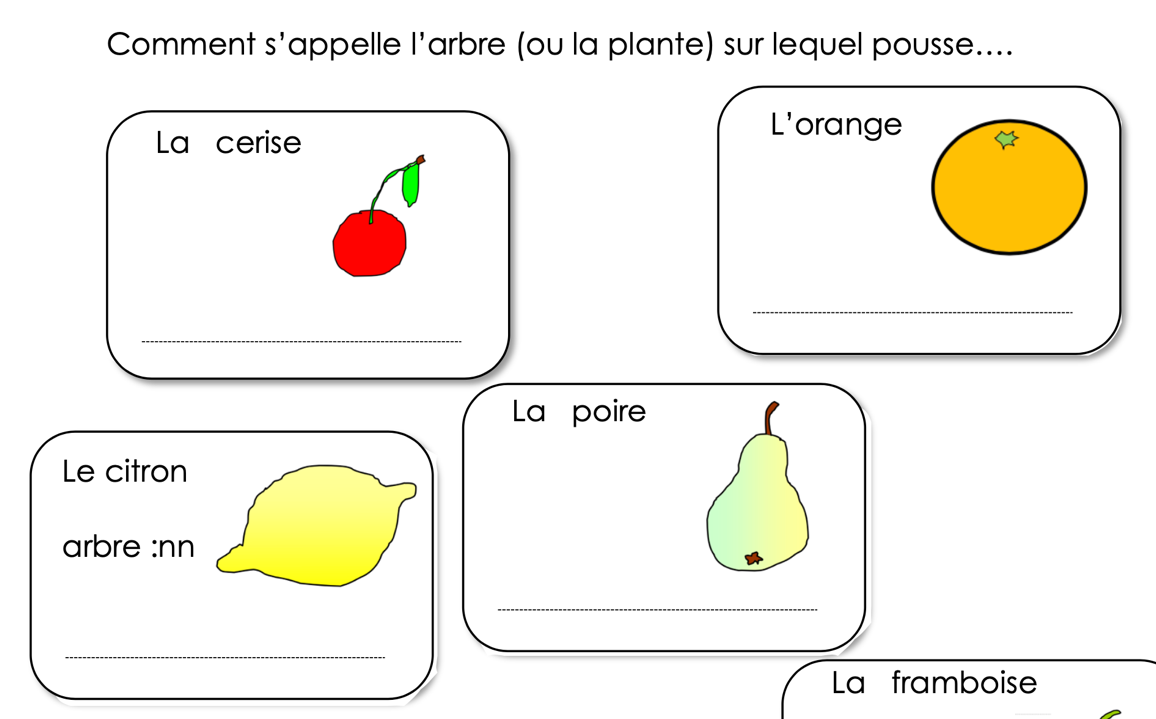 L’ oranger
Le cerisier
Le poirier
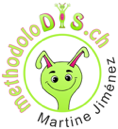 Le citronnier
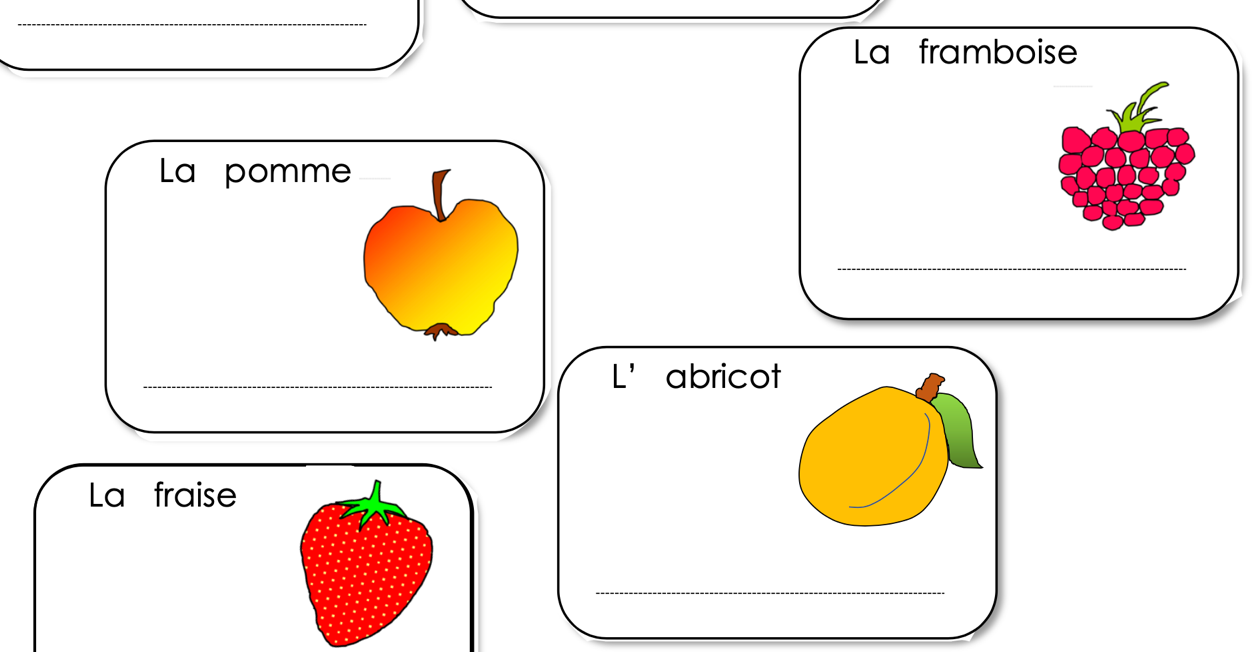 Le framboisier
Le pommier
L’ abricotier
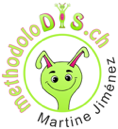 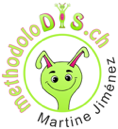 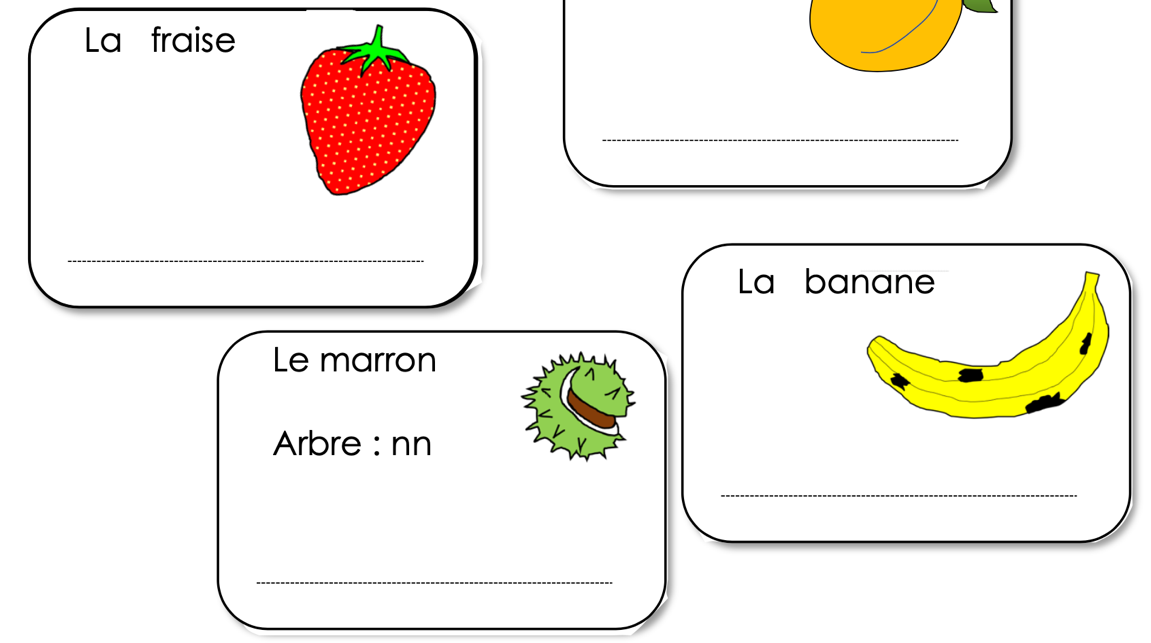 Le fraisier
Le bananier
Le marronnier